Community of PracticeJuly 2024
Agenda
Welcome 
Workshop  - Pride Outside
Business Adviser survey
JE Innovation Group
AOB
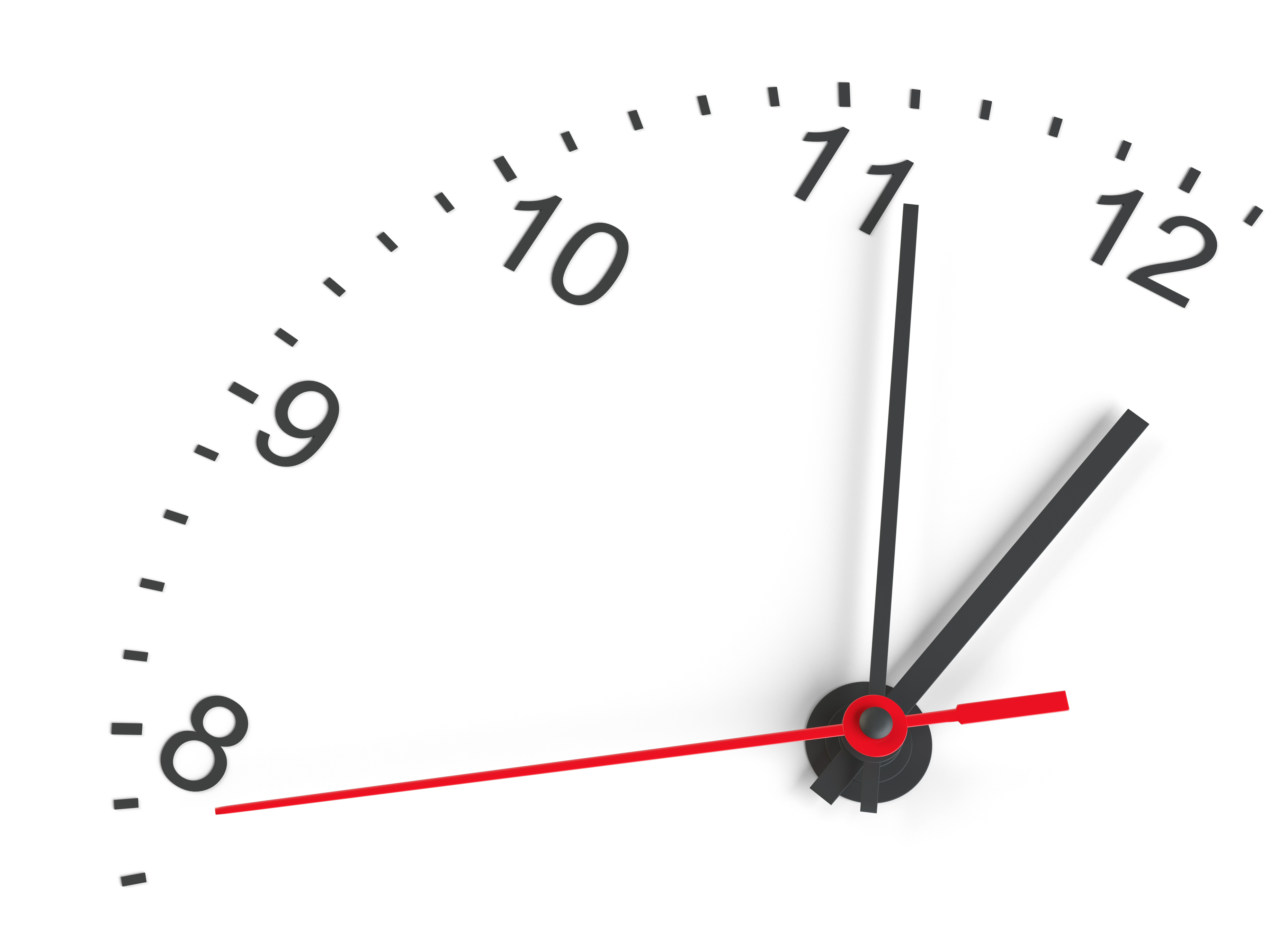 BA SurveySummer 2024
Q3. What are the main challenges you encounter when working with clients?
Their capacity / time / ability to articulate their own challenges
Lack of internal expertise to implement strategic plans. Lack of fundamental business skills, i.e. lack of ability to implement business strategies advised
Unrealistic expectations of what JE can do. 
Keeping them engaged with the service.  Clients like to dip in an out for the service and this can be problematic during busier periods.
They are often busy and therefore it can be difficult to get dates in diaries
Sometimes clients accept the proposal of service and for whatever reason decide to no longer progress with the support. 
Clients frequently have no business acumen or knowledge at all….sometimes clients expect everything to be done for them
Q6. What areas of training for business advisers do you think are missing or need development within Just Enterprise?
Training specifically geared towards BAs (not just clients)  
Sharing examples (of best practice, but also where things went wrong!) 
Digital developments incl A.I. for example
Environmental responsibility and sustainability
Regulatory compliance - regulations affecting third sector organisations to ensure compliance and mitigate against risks.
How to produce reports that are accessible
Focus on 'optimising return on assets' (building, land, people) Bid writing training, net zero assessment
Crisis support for organisations facing insolvency; social investment.
JE systems, people, and work practices, as well as software and tech used.
Q7. Do you have any recommendations for what we should be doing more of, less of, or differently in JE
More focus on sustainability and support for when things go wrong. Focus I think is still on growth/ scaling up and strengthening but recovery is also a growing issue.  
Mentorship and networking - connect entrepreneurs with experienced mentors and networking opportunities to foster relationships and collaborations. 
More about an organisation before setting the brief stage to reduce the number of brief changes. 
Workshop descriptions could be more detailed to understand the level they are pitched at sometimes 
Sharing case studies of SE that have been really successful - how to get it right. Or, where the support has been very effective and with key lessons learned. 
Have BA's present on projects at the CoP?
Q7. Do you have any recommendations for what we should be doing more of, less of, or differently in JE
I get the sense that there is an inconsistency of skills and business experience throughout the BA group. This could also be a good thing as it brings some diversity. That said, it would be good to know that clients are getting a consistent level of support across all of the regions
It would be good to be able to provide some longer term coaching for implementation - for example, monthly check-in/ coaching 
More training please, develop a resource bank.  I think the balance is right with JE interactions including admin duties and cop meeting. 
Clearer guidance regarding the transition from startup to receiving business support would be helpful.
I think there is scope to find out more at the client manager stage when the enquiries come in, e.g., who should be signing off the Proposal of Service on behalf of the applicant, whether the Trustees aware of it, a second named contact agreed…
Innovation Group
Purpose
Identify opportunities for programme development including the creation of new ideas for Just Enterprise products or services that reflect current and emerging sector need and to consider alternative models of delivery.

The objectives of the group are:
Consider emerging trends in relation to client support
Identify opportunities for new JE services 
Identify opportunities for new delivery approaches
Consider and act on requests from the partnership
Next few CoP dates
26th Sept
21st Nov
23rd Jan 2025
20th March 

All at 10.00  - 11.30
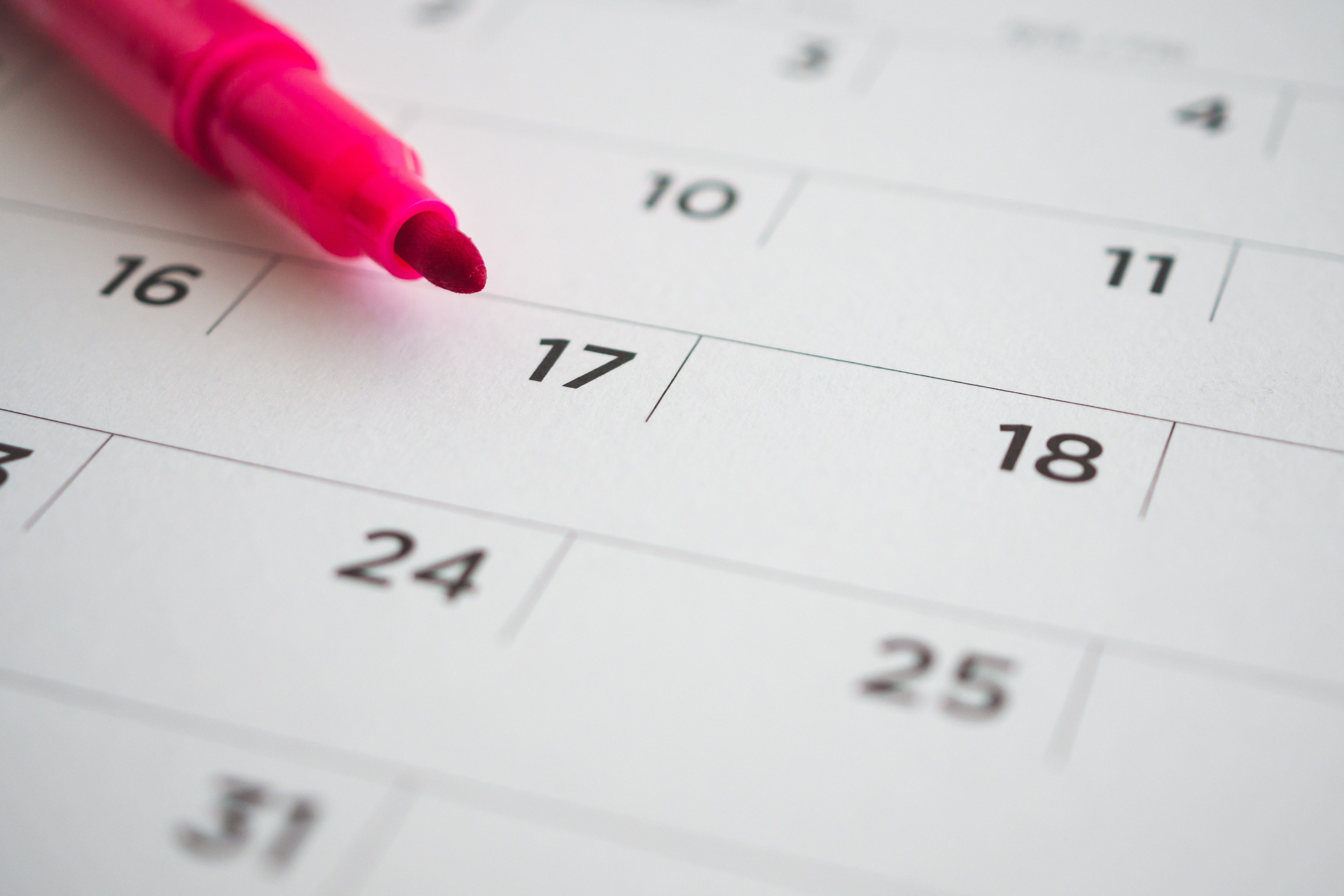 AOB